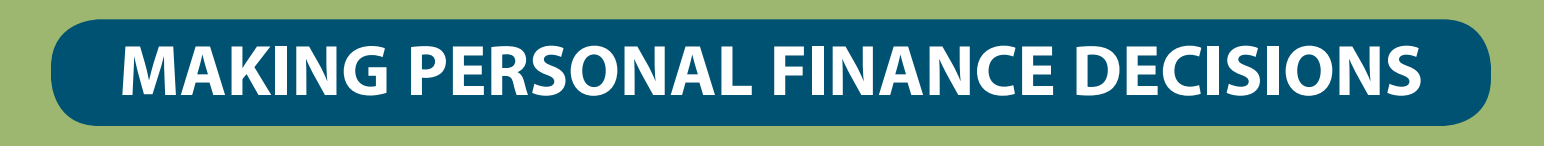 Unit 9: Borrowing
Lesson 9B: Evaluating 
the Benefits and Costs
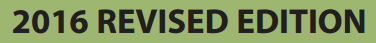 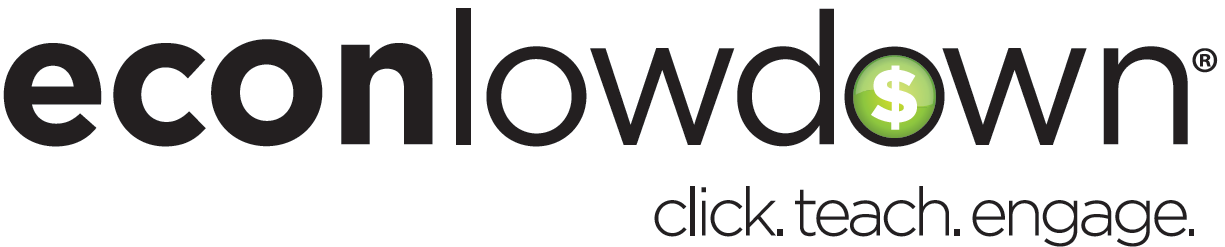 ©2017, Minnesota Council on Economic Education. Developed in partnership with the Federal Reserve Bank of St. Louis.
Compelling Question
How does using credit affect net worth?
Lesson 9B
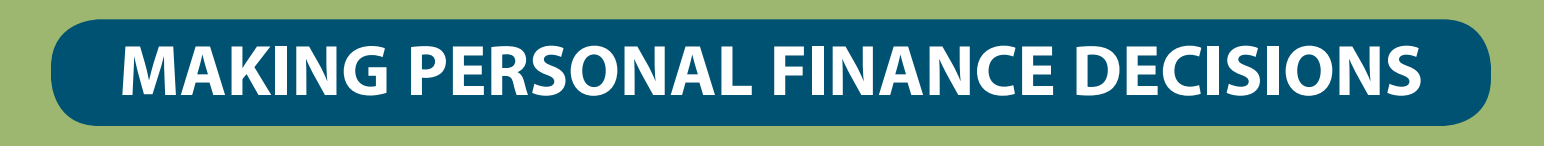 Visual 9B.1: Types of Credit
Slide 1 of 8
Service credit
Issuers: utility services (e.g., water, electricity, or Internet)
Receive services for a given period (usually a month) and pay at the end of that period
No interest charged if bill is paid on time
Lesson 9B
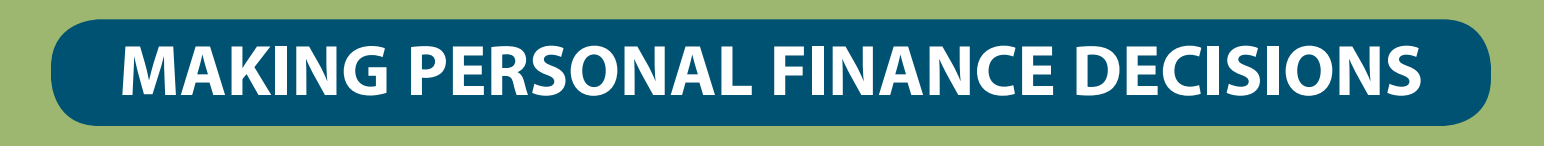 Visual 9B.1: Types of Credit
Slide 2 of 8
Installment credit
Issuers: stores or companies
Buy goods or services with equal payments over a set period (e.g., a year) 
Down payment often required 
Finance charges (interest) possible
Example: Purchase a $700 bicycle at a bike shop and pay $100 (the down payment) and $55 per month for a year at a 10% interest rate ($600 × 0.10 = $60 and $660/12 = $55)
Lesson 9B
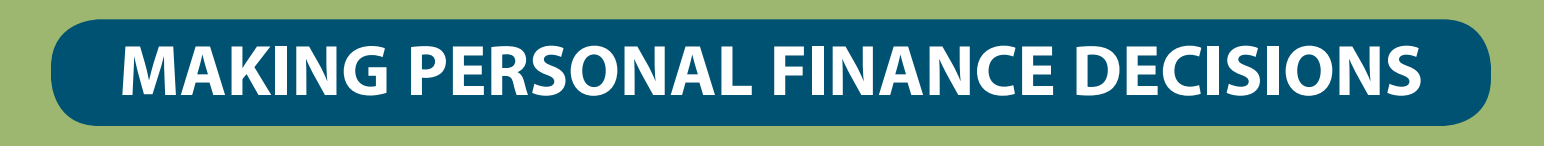 Visual 9B.1: Types of Credit
Slide 3 of 8
Charge card
Issuers: stores or companies (e.g., American Express and department store charge cards)
Buy goods and services and repay in full at the end of the month
Generally interest free
Often an annual fee
Lesson 9B
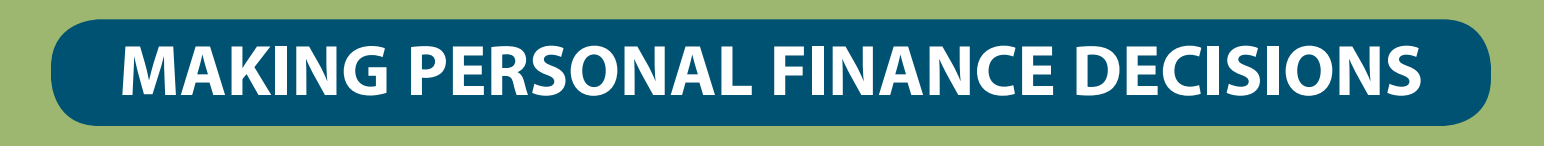 Visual 9B.1: Types of Credit
Slide 4 of 8
Credit card
Issuers: stores or companies (e.g., MasterCard, Discover, and VISA)
Buy goods and services up to a given dollar limit, with a minimum payment due each month 
No interest charged if paid in full at the end of the month; interest charged the next month on the unpaid balance 
May have an annual fee
Lesson 9B
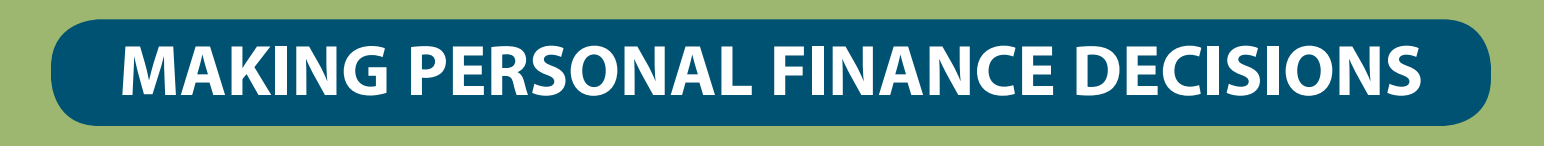 Visual 9B.1: Types of Credit
Slide 5 of 8
Personal loan
Issuers: financial institutions 
Make purchases or pay off past debts 
Finance charges assessed
Typically unsecured (no collateral [valuable asset] required)
Example: Borrow $3,000 from a credit union to purchase a boat
Lesson 9B
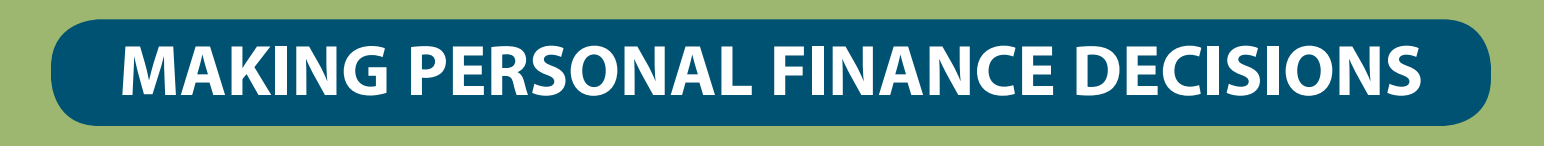 Visul 9B.1: Types of Credit
Visual 9B.1: Types of Credit
Slide 6 of 8
Auto loan
Issuer: financial institutions or auto dealerships
Buy a car with equal payments over a set period (usually several years)
Typically secured, with the car being the collateral
Finance charges assessed
Example: Borrow $10,000 from a commercial bank and make 60 monthly payments of $200 (or a total of $12,000 = 60 x $200, so the finance charges [including interest] are $2,000 = $12,000 – $10,000).
Lesson 9B
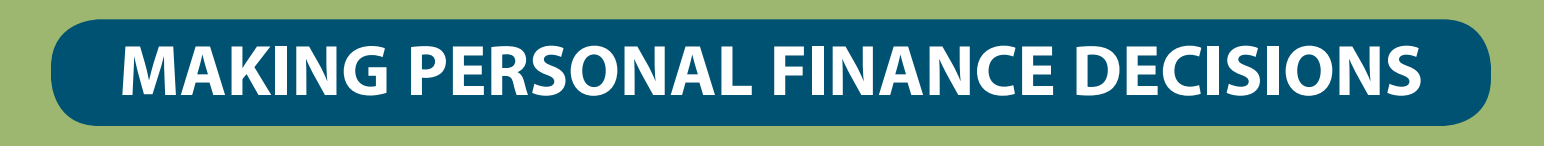 Visual 9B.1: Types of Credit
Slide 7 of 8
Home loan (mortgage)
Issuers: financial institutions 
Purchase a house or property 
Typically secured, with the collateral being the house or property 
Finance charges assessed
Example: Borrow $200,000 from a mortgage company and make 360 monthly payments of $1,100 (or a total of $396,000 = 360 × $1,100, so the finance charges [including interest] are $196,000 = $396,000 – $200,000).
Lesson 9B
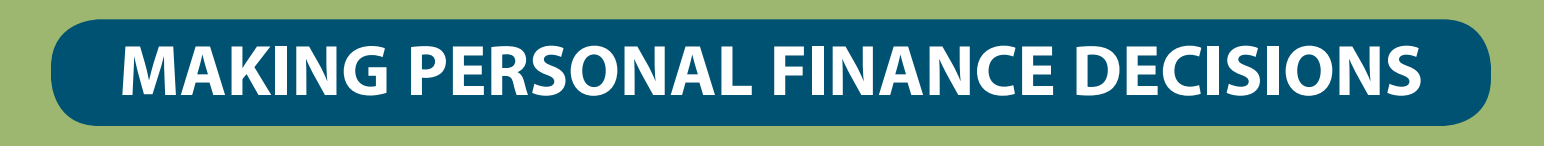 Visual 9B.1: Types of Credit
Slide 8 of 8
Student loan
Issuer: the federal government or financial institutions 
Pay for education beyond high school with the obligation to repay after graduation
Finance charges assessed  
Unsecured
Example: Stafford loans
Lesson 9B
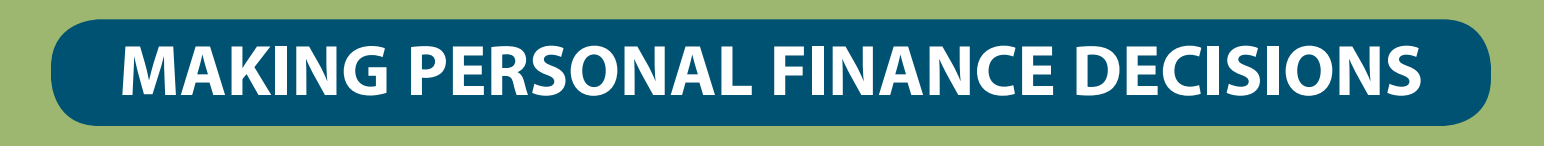